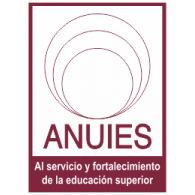 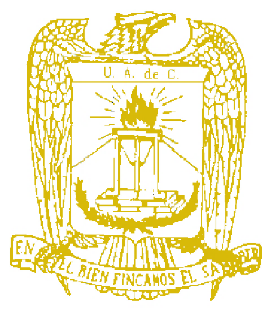 Anuies NorEste BibliotecasPlan de trabajo 2016-2017
PLAN DE TRABAJO PARA LA 
MESA DIRECTIVA 2016-2017
 
Objetivo General: 
Generar conocimiento, habilidades y actitudes para el mejoramiento de la función bibliotecaria en las instituciones de educación superior integrantes de la Región Noreste de ANUIES
Ejes Fundamentales:
 
Revitalización y consolidación de la Red
Cultura Bibliotecológica
Profesionalización y Capacitación
Generación de conocimiento conjunto y planteamiento de proyectos colectivos
Recursos electrónicos de información compartidos
Eje Revitalización y consolidación de la Red


Objetivo Específico: 
Lograr la mayor y más entusiasta participación de los sistemas bibliotecarios de las instituciones integrantes de la Región Noreste de ANUIES
Cultura Bibliotecológica

Objetivo específico:
Constituir un sistema de noticias e información relevante para la 
comunidad de los integrantes 
de las bibliotecas integradas en 
la Red que nos identifique
como profesionales, como 
colegas y como amigos
Eje Profesionalización y Capacitación

Objetivo específico:
 Formalizar la política en cada una de las instituciones integrantes de invitar a tomar los cursos de capacitación que se programen en cada una de ellas, reservando a los asistentes 
espacios a costos preferenciales, 
a fin de elevar el grado de profesionalización del personal bibliotecario
Generación de conocimiento conjunto y planteamiento de proyectos colectivos

Desarrollo de investigaciones sobre aspectos relevantes de la realidad cotidiana del trabajo bibliotecario y el funcionamiento de las instituciones, a fin de ofrecer la posibilidad de darles solución en conjunto
Se proponen como algunos proyectos inicialesProblemas, costos y soluciones con los arcos magnéticos Manejo de los acervos dentro de la administración de activos fijos de las universidadesLicenciamiento de software para uso educativoPolíticas hacia las bibliotecas secundariasRotación interna y externa de Recursos HumanosExperiencias con las RFIDExperiencias con OCLCExperiencias con las RDA
Eje Recursos electrónicos de información compartidos

Objetivo específico
Establecer mecanismos para satisfacer las necesidades de los investigadores y académicos de las instituciones a través de la creación de un modelo que permita 
acceder gratuitamente o a un costo
mínimo a los recursos de información 
contenidos en bases de datos suscritas 
por cualquiera de los sistemas 
bibliotecarios de la Red.
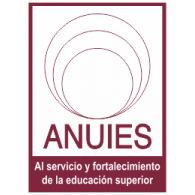 Integración de la Mesa Directiva de la RedAnuies NorEste Bibliotecas
Coordinador
Ing. Reynaldo Sánchez Valdés - Universidad Autónoma de Coahuila
Suplente del coordinador
Lic. Beatriz Ruiz Lozoya - Universidad Autónoma de Tamaulipas
Secretario
Mtro. Néstor Ramírez - Universidad de Montemorelos
Tesorera
Lic. Enriqueta Barrios Fuentes - Universidad Juárez del Estado de Durango
Nos ponemos a sus órdenes

Reynaldo Sánchez Valdés
reynaldo.sanchez@uadec.edu.mx

Horacio Cárdenas Zardoni
zardoni@uadec.edu.mx

Liliana Tovar García
ltovar@uadec.edu.mx

Juana María Montoya Reyna
jmontoya@uadec.edu.mx
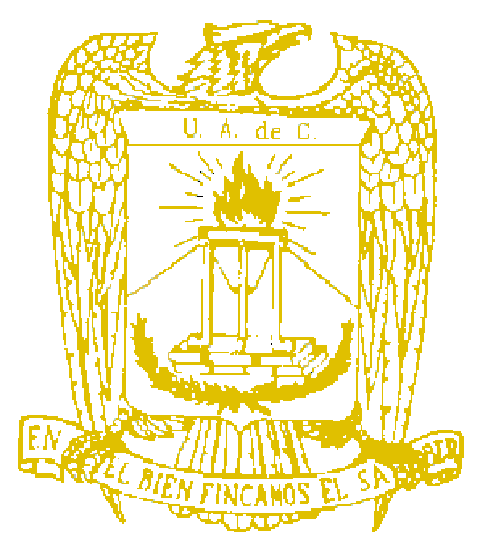